Software with Certified Deletion
By James Bartusek, Vipul Goyal, Dakshita Khurana, Giulio Malavolta, Justin Raizes, and Bhaskar Roberts
Private Cloud Storage
Server
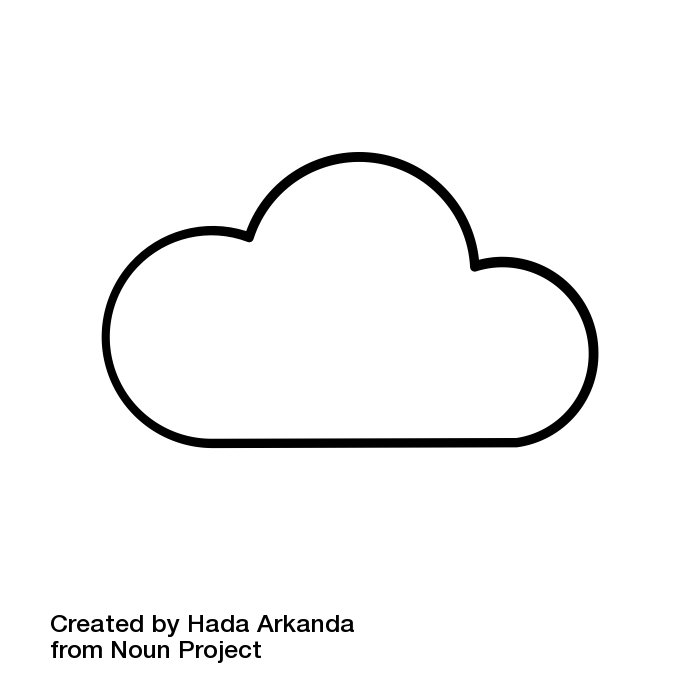 User
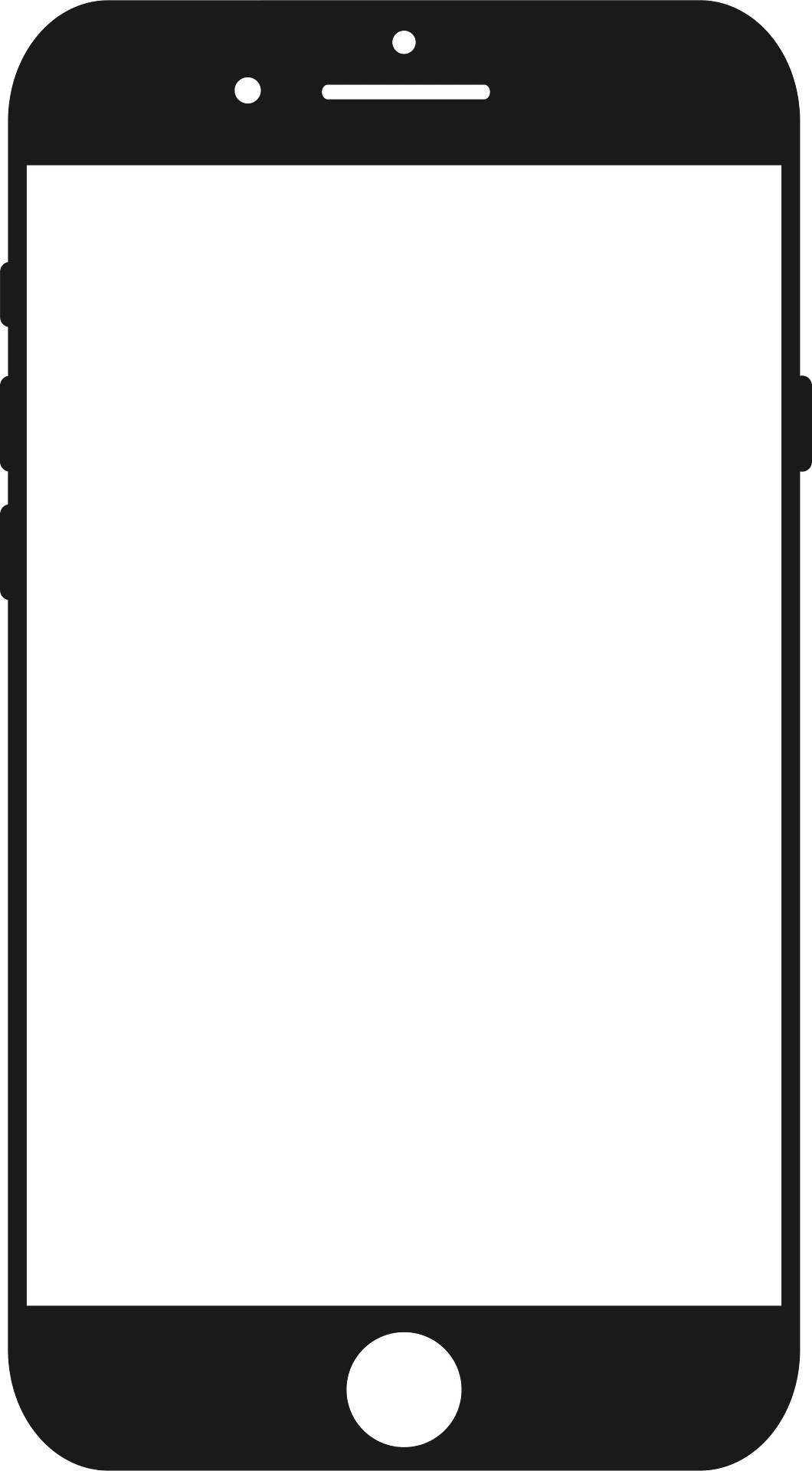 Private Cloud Storage
Server
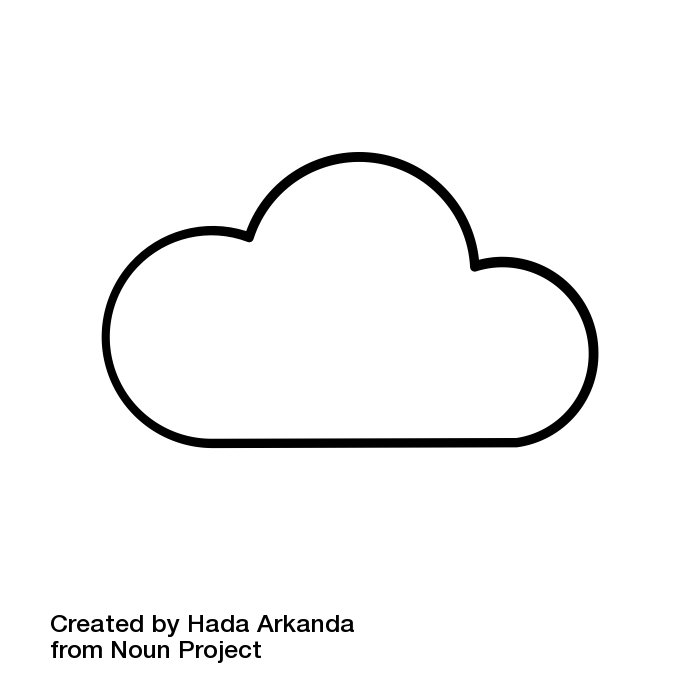 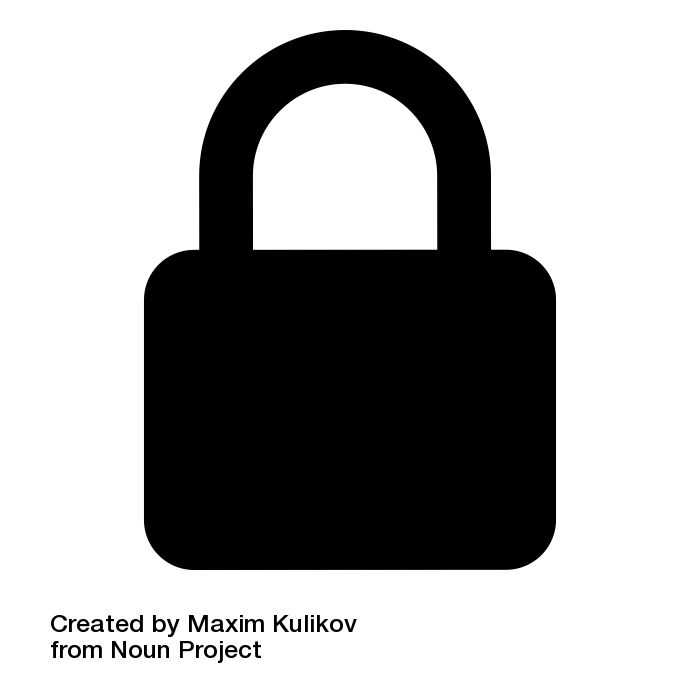 User
classical ciphertext
b
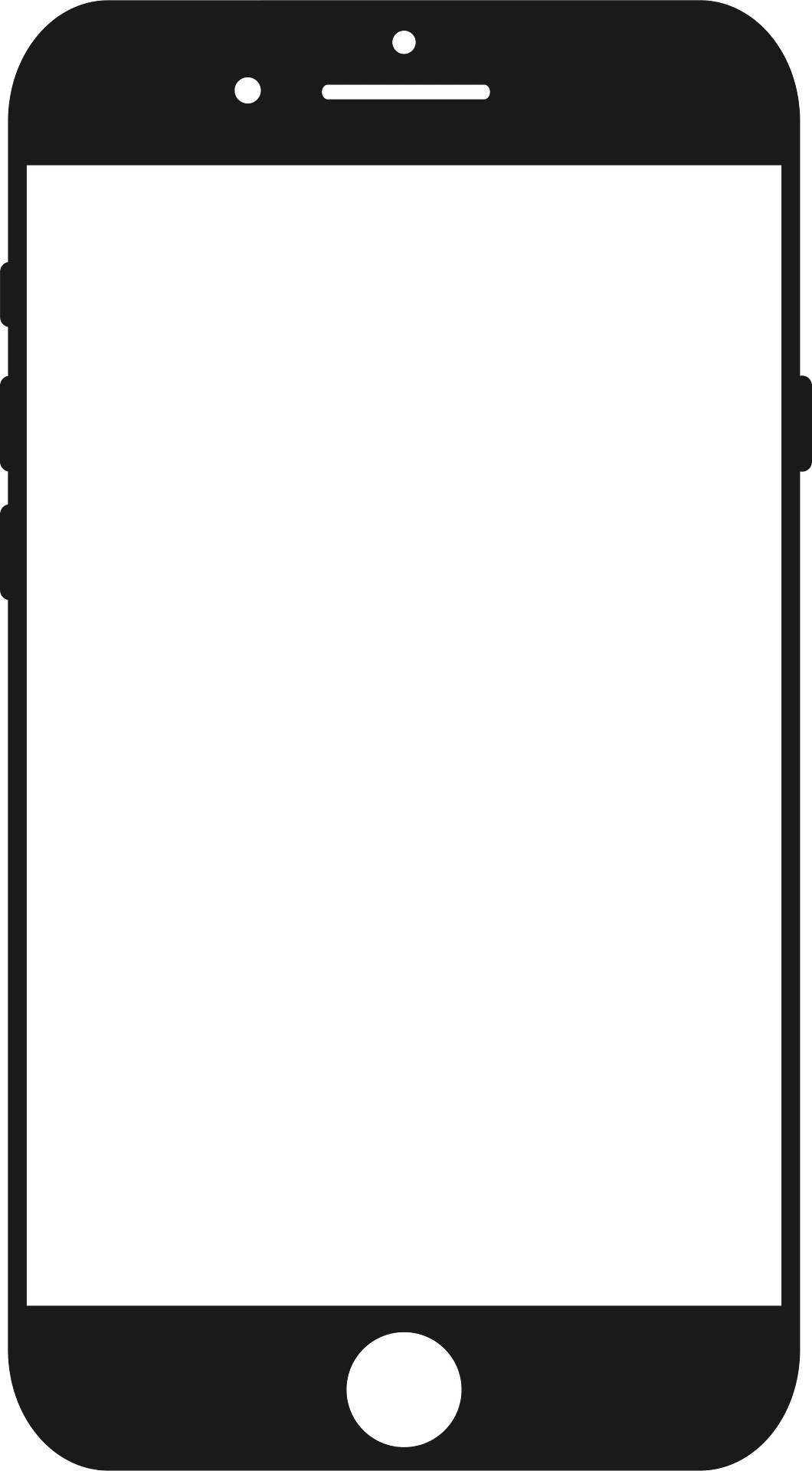 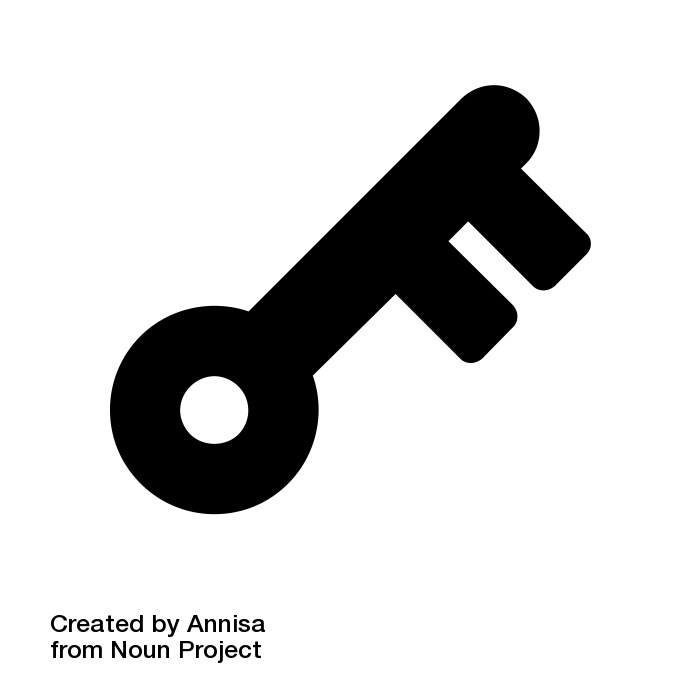 Private Cloud Storage
Server
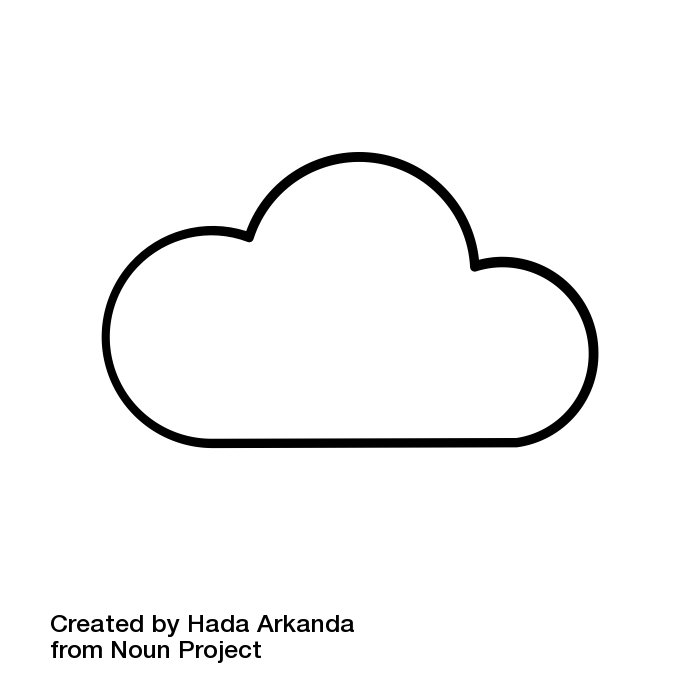 User
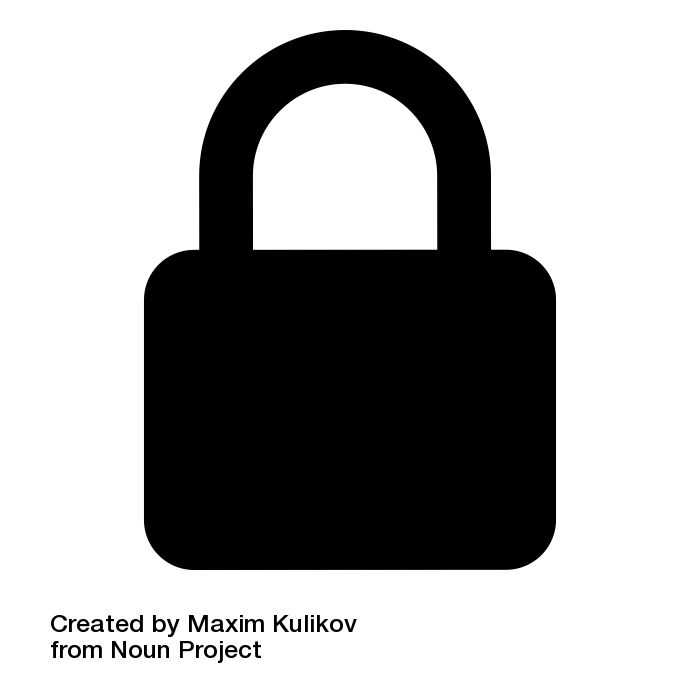 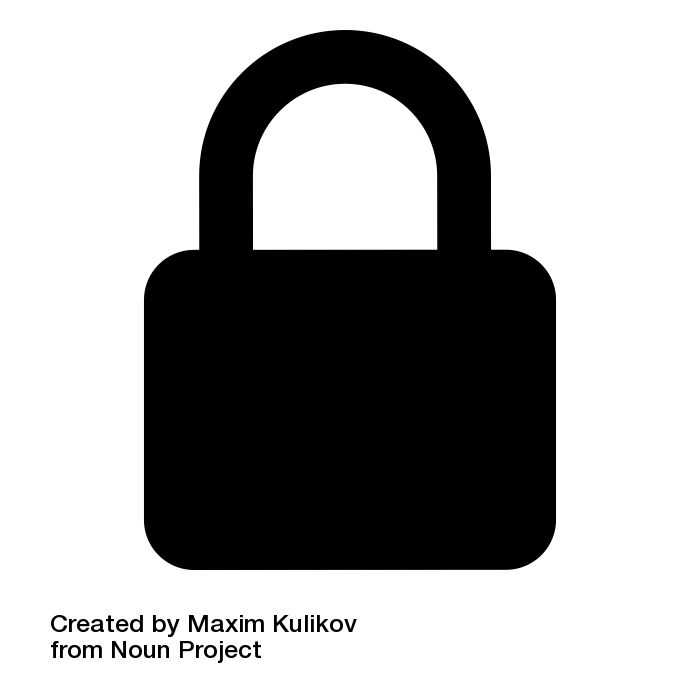 b
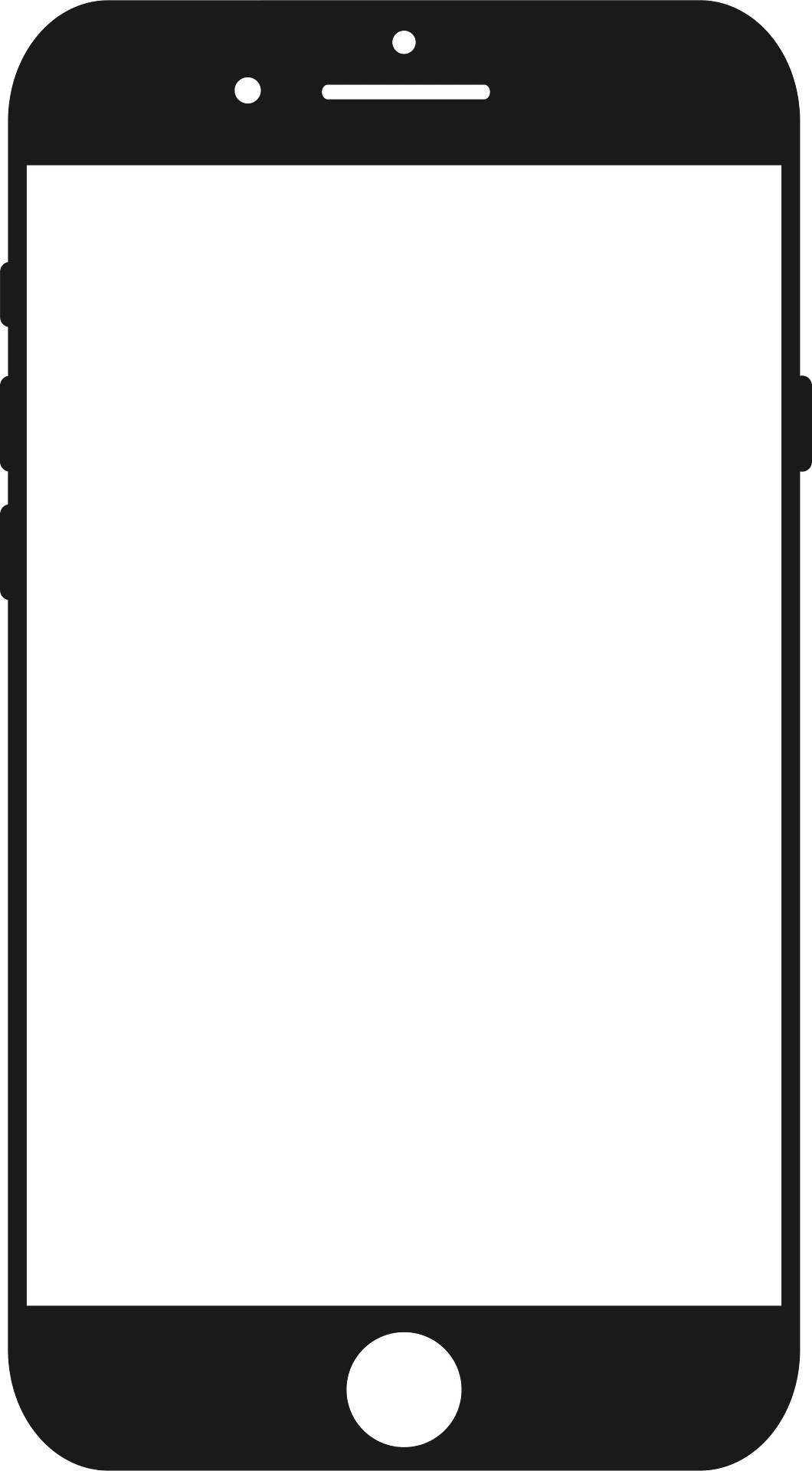 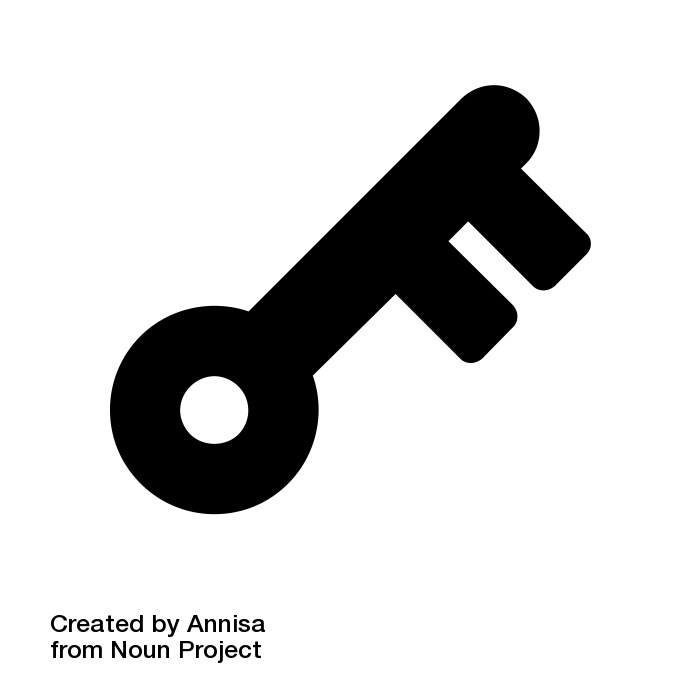 Data b is recoverable if:
Secret key is leaked
Encryption scheme is broken
Private Cloud Storage
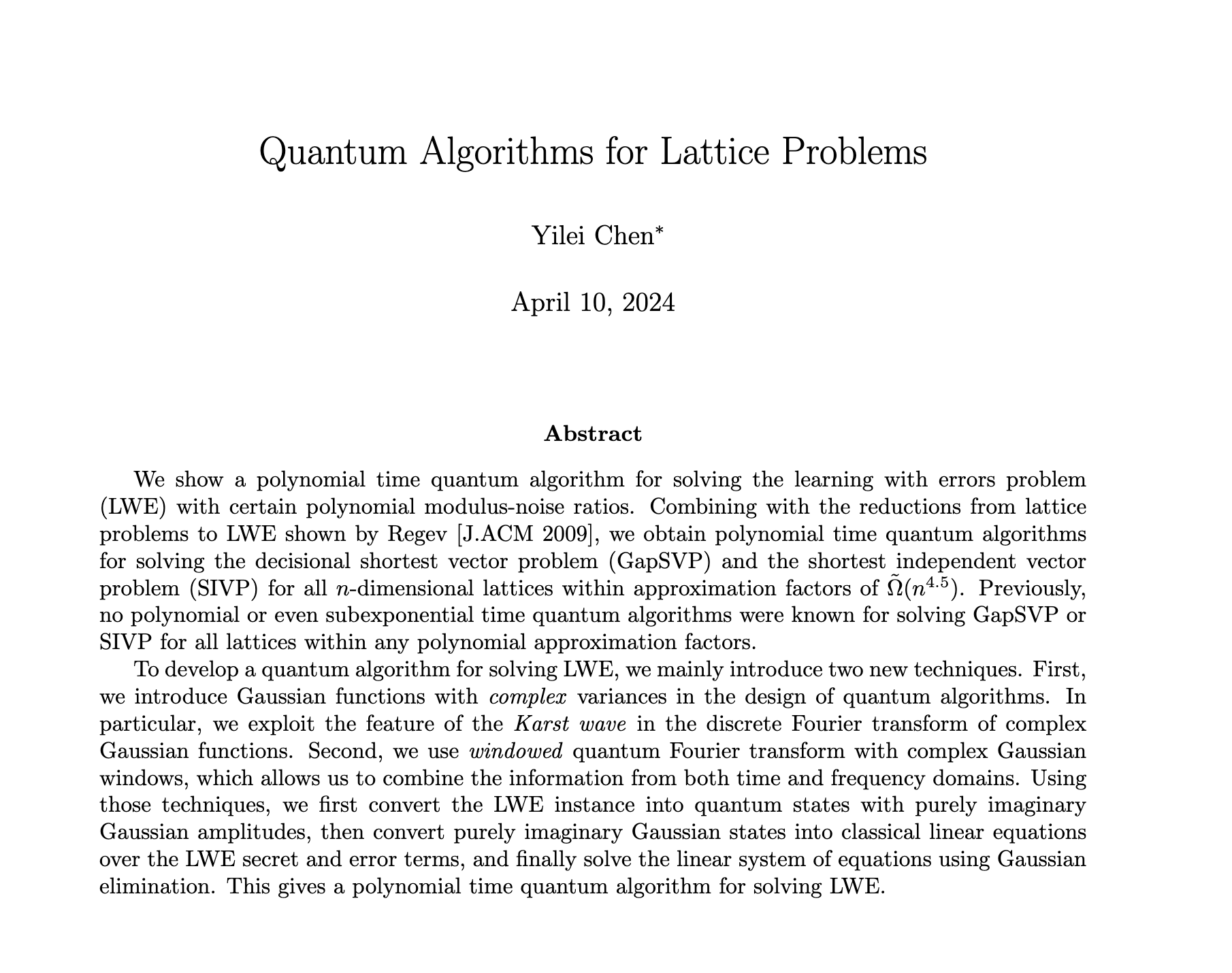 Server
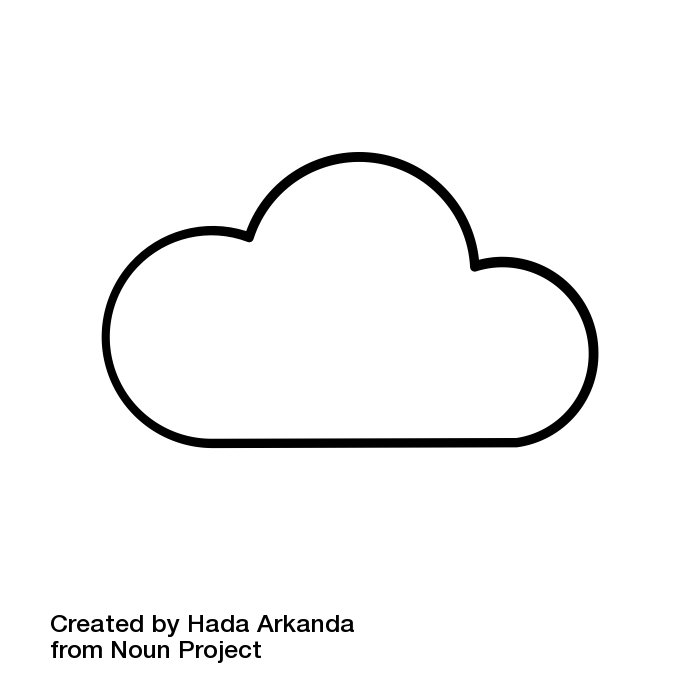 User
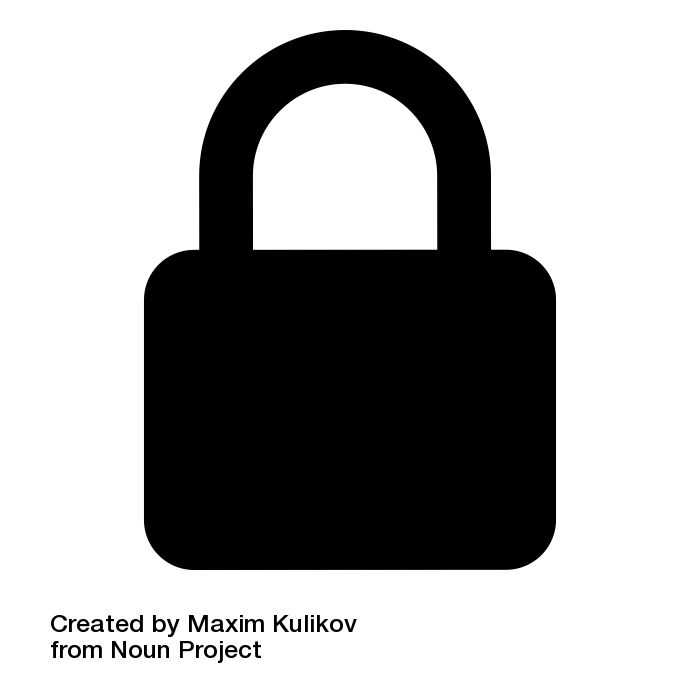 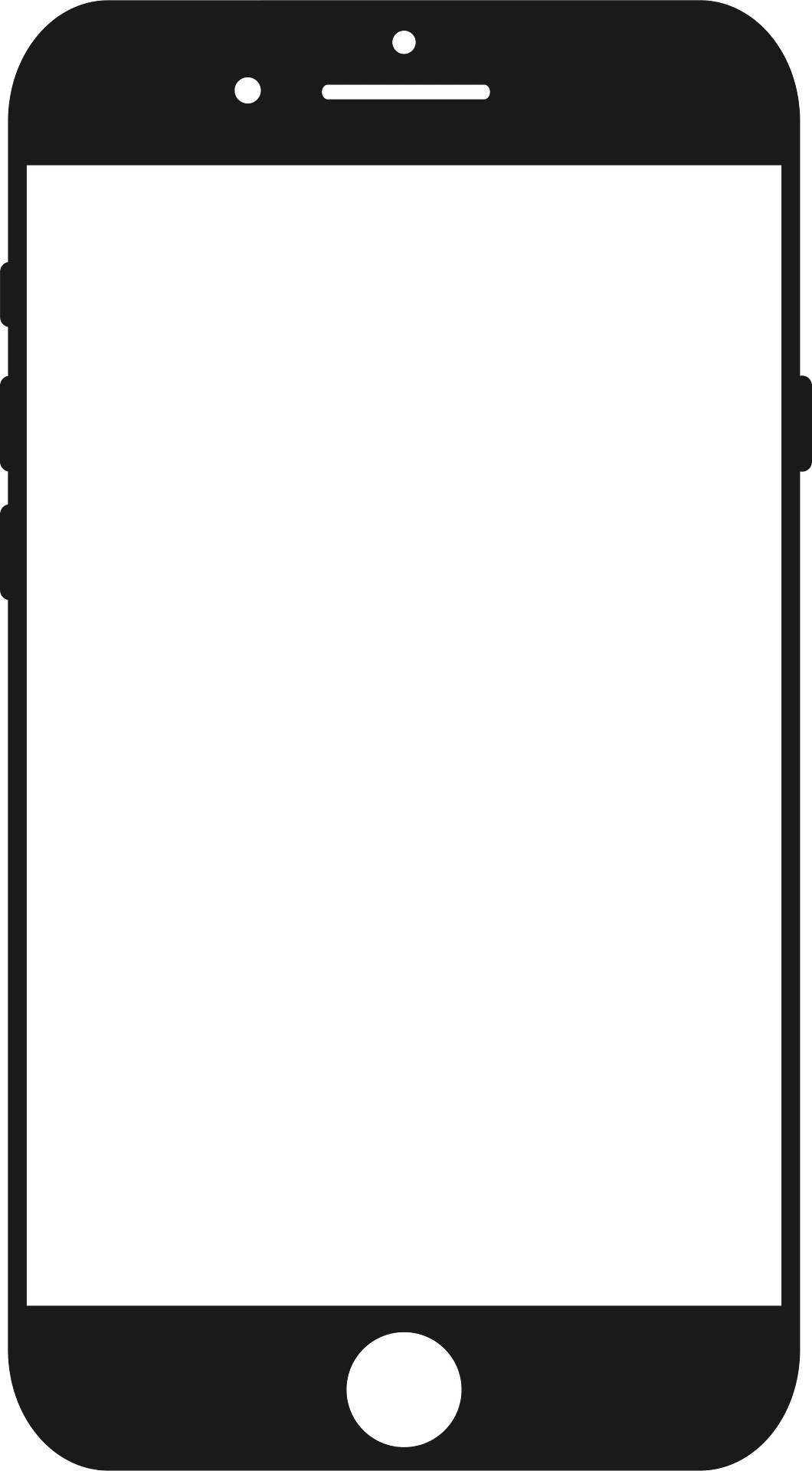 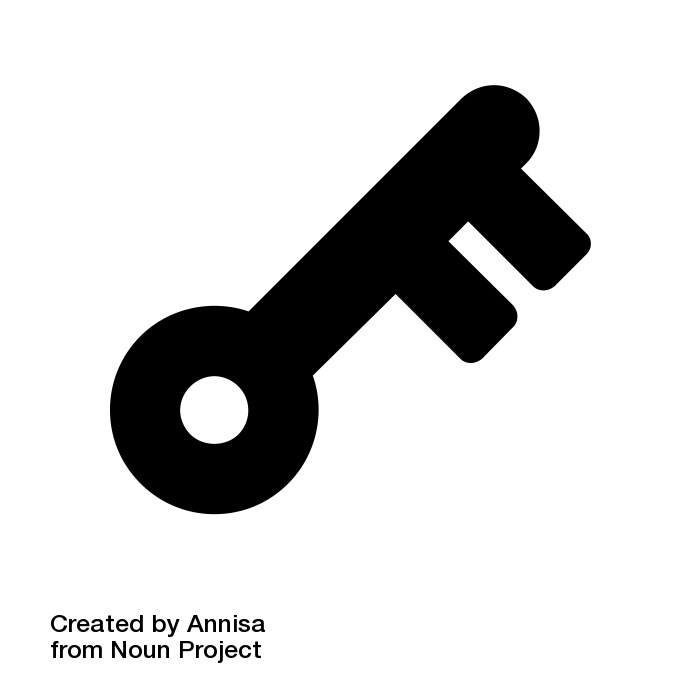 Data b is recoverable if:
Secret key is leaked
Encryption scheme is broken
Private Cloud Storage with Certified Deletion
Server
Quantum ciphertext
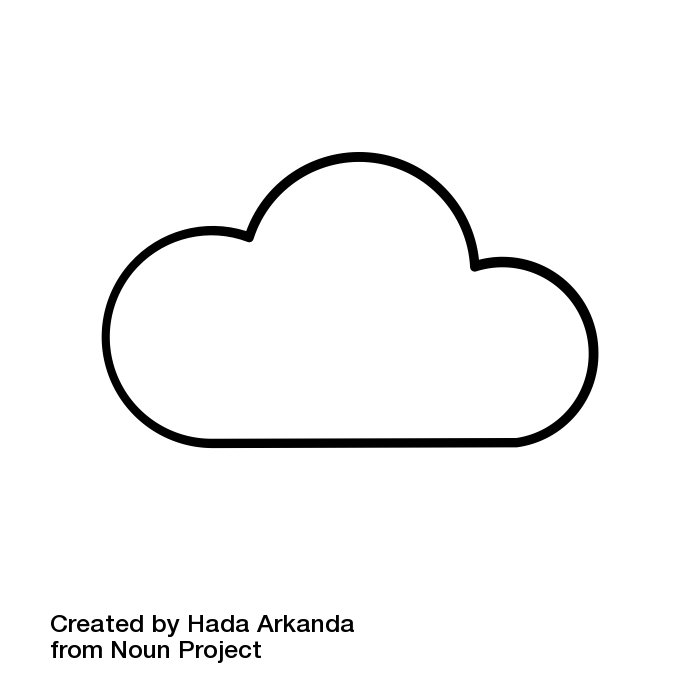 User
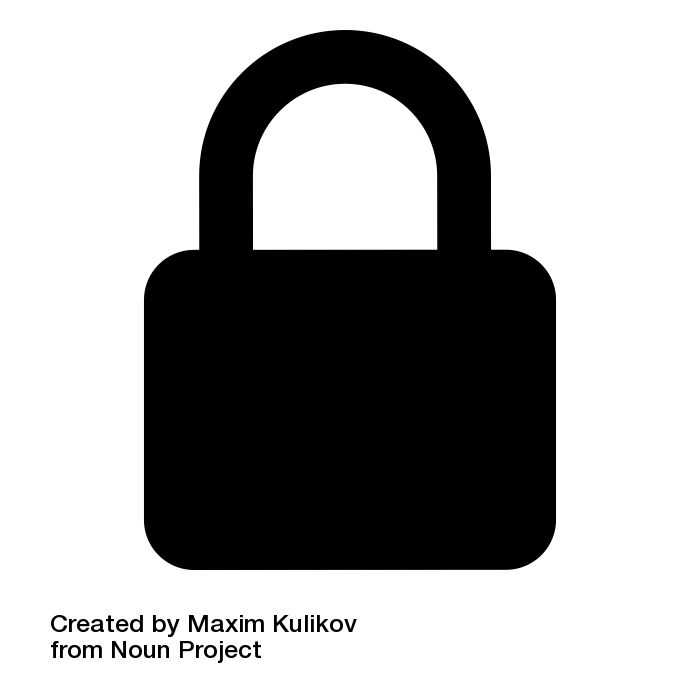 “please delete my data”
b
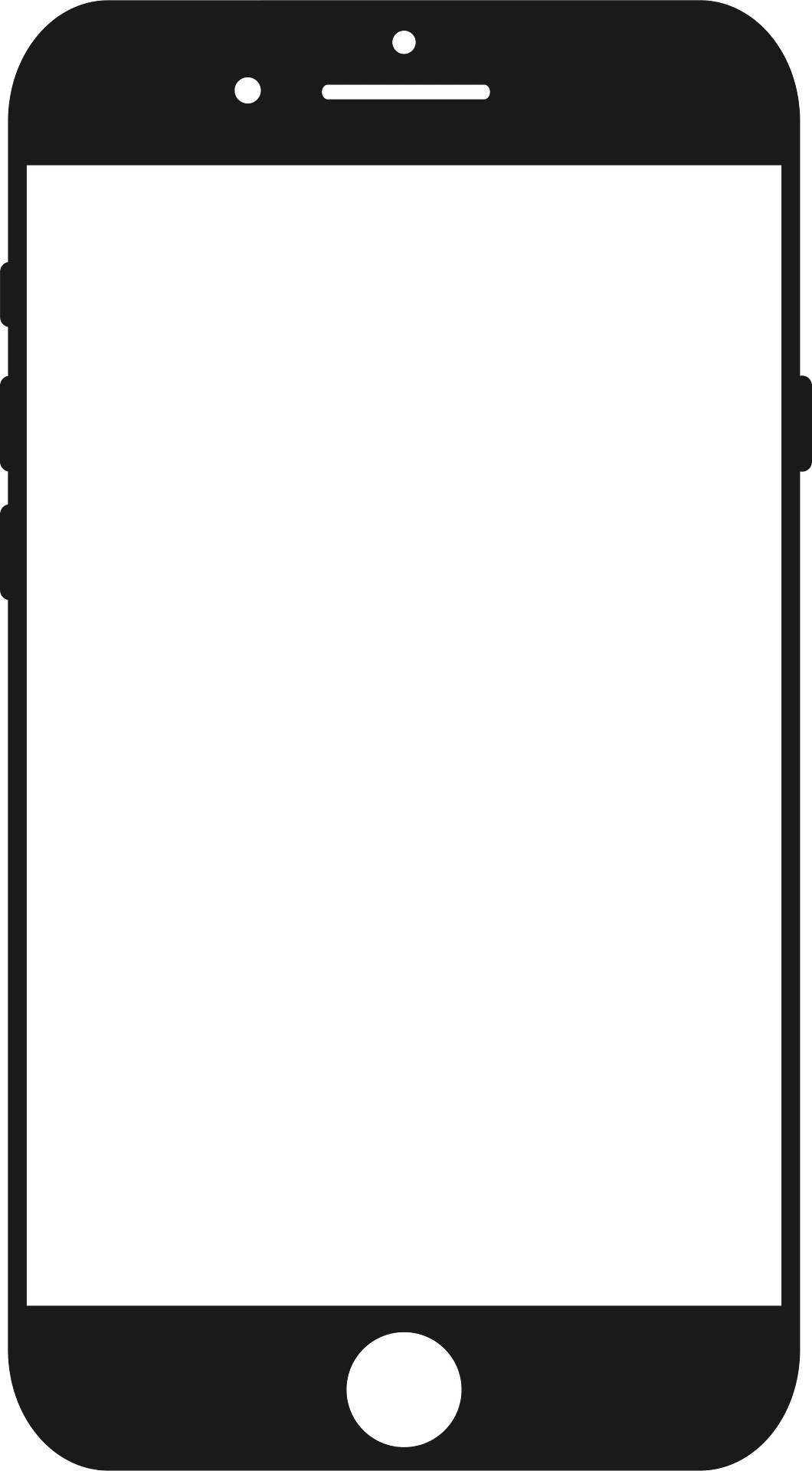 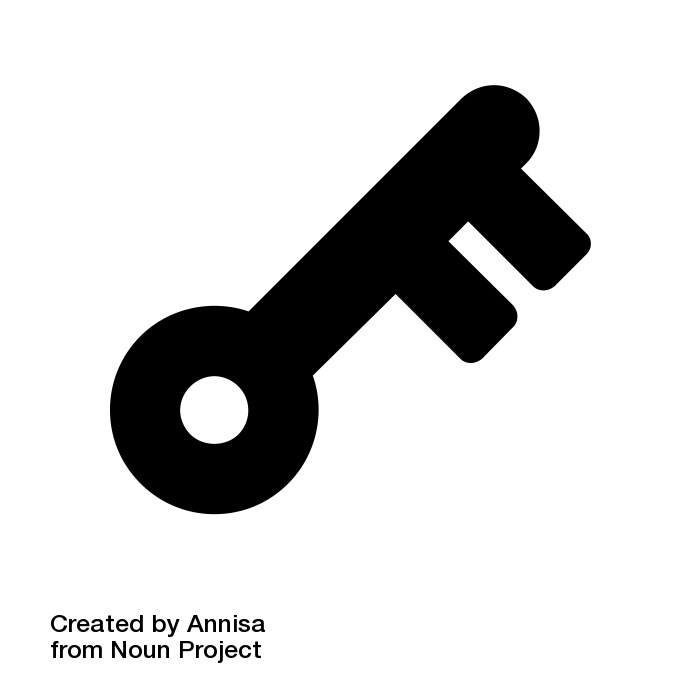 Data b is recoverable if:
Secret key is leaked
Encryption scheme is broken
[Speaker Notes: There is no hope to protect the information if the ciphertext is classical, but there are interesting options if it is quantum instead.]
Private Cloud Storage with Certified Deletion
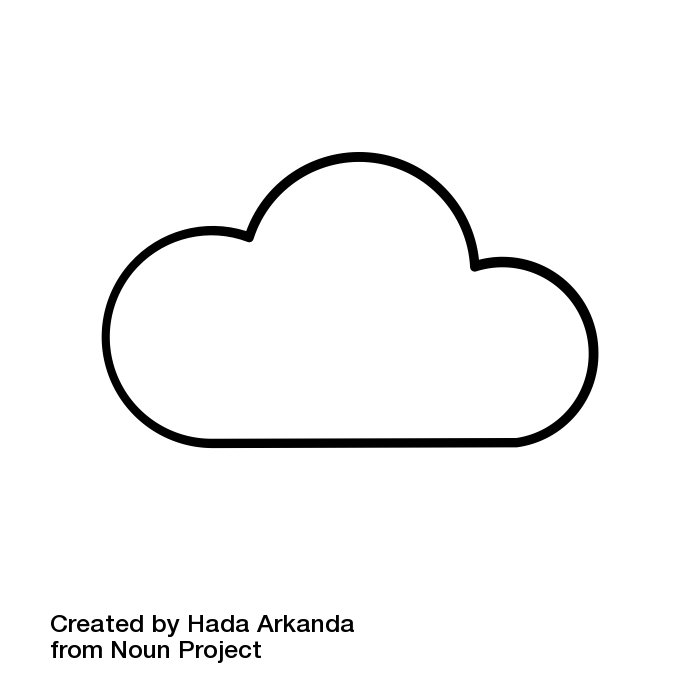 User
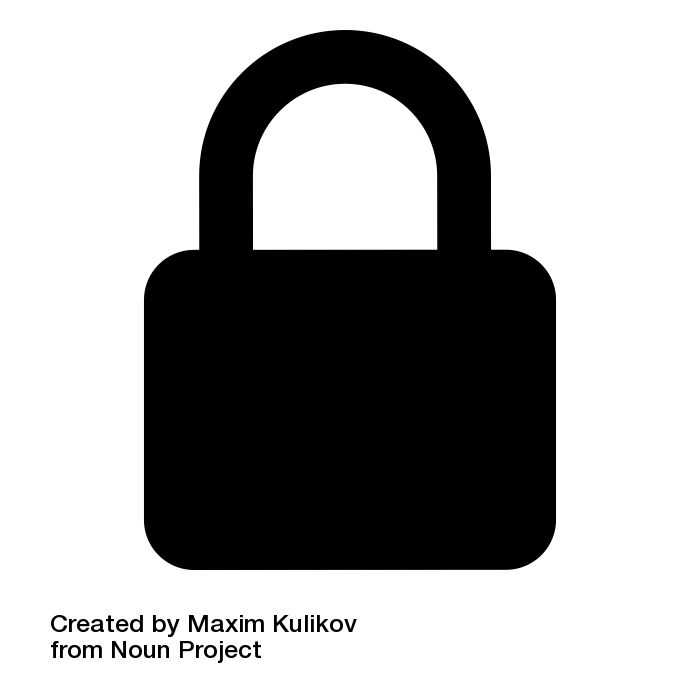 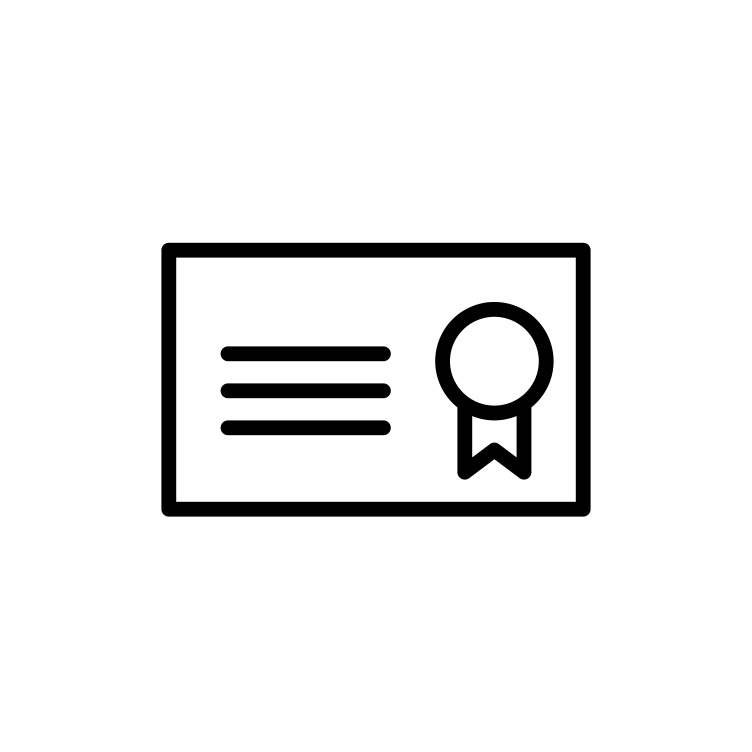 “please delete my data”
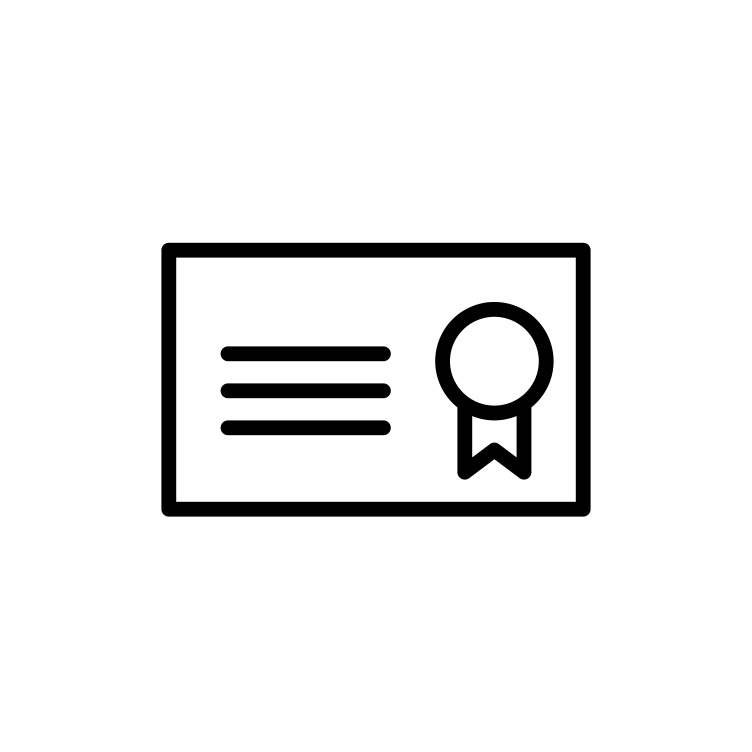 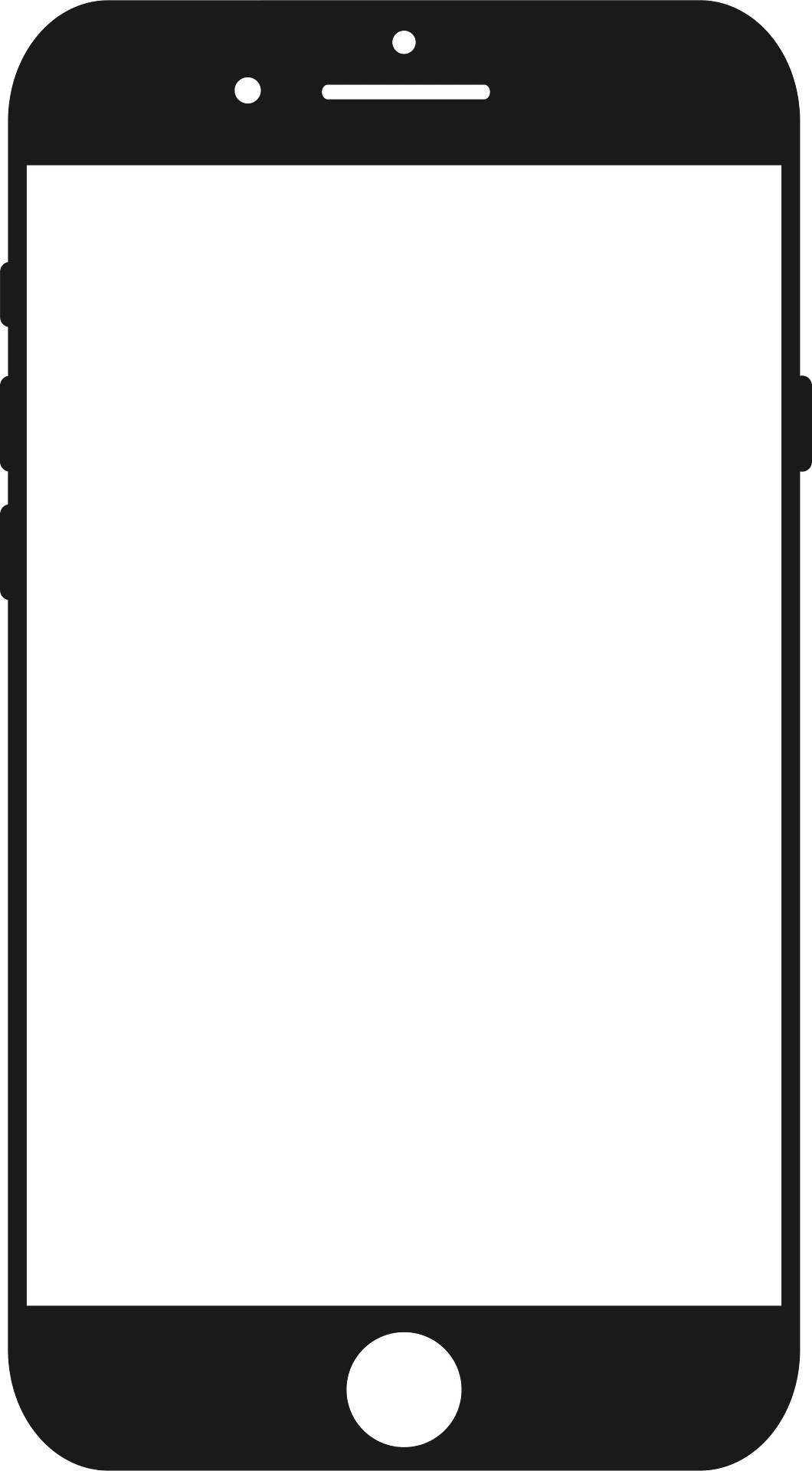 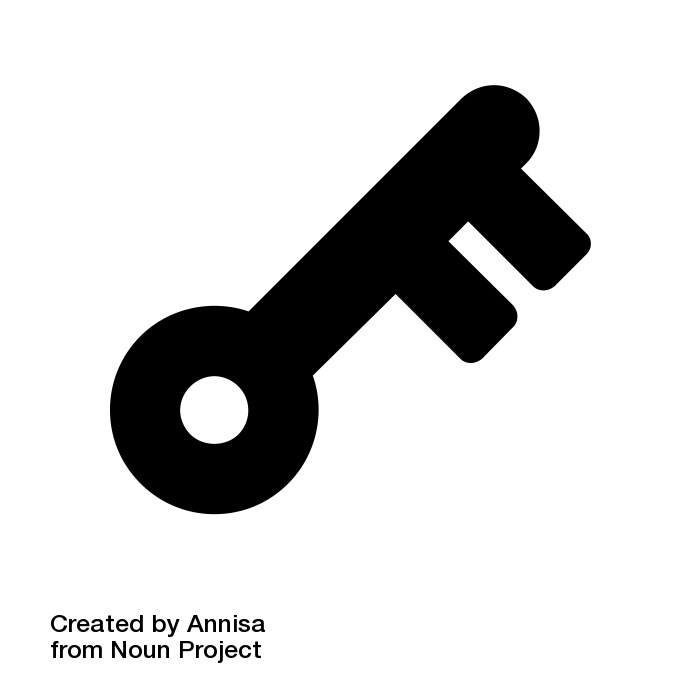 Destructive measurement
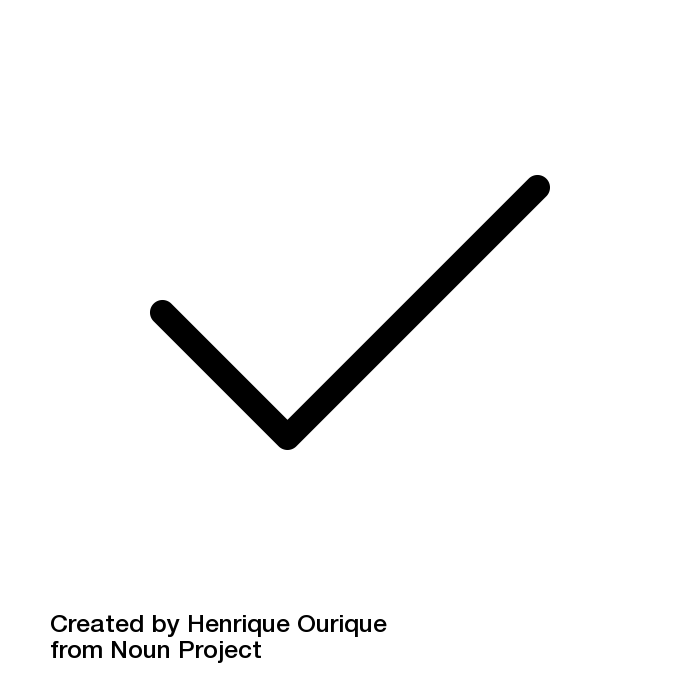 Data b is recoverable if:
Secret key is leaked
Encryption scheme is broken
b is statistically hidden, even given the key
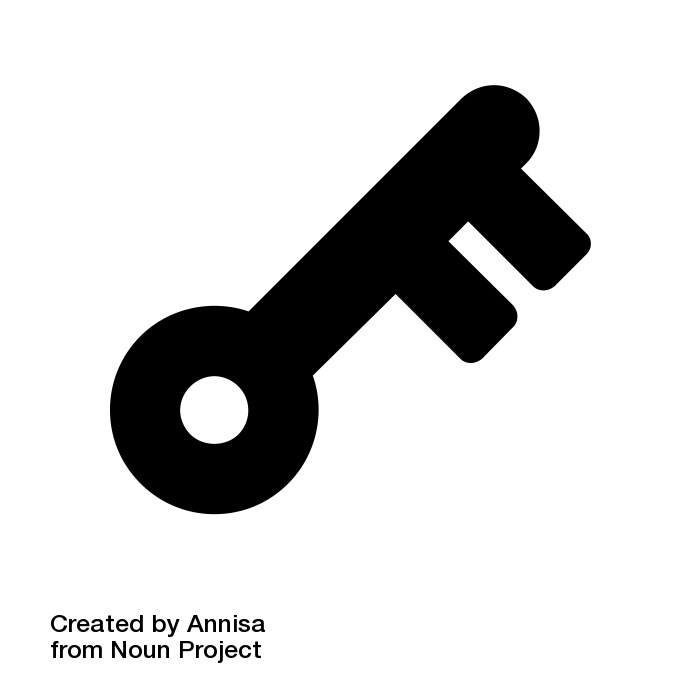 [Speaker Notes: The server can perform a destructive measurement which prevents it from ever recovering the data, even if it is given the key. Furthermore, it can convince the user that it has actually done this measurement, or at least one that is close enough.]
Before This Work
[BI20], [HMNY21], [BK23]: encryption with certified deletion 
The server can:
Store data
Delete data
Nothing else
[Speaker Notes: [BI20] (Broadbent-Islam) OTP with CD
[HMNY21] PKE with CD. Their notion of certified deletion was weaker. After deletion, the ciphertext is secure against key leakage but not against unbounded adversaries.]
This Work
We show how to compute on encrypted data and then provably delete it.
Generic compiler allows repeated partial access to data
Can be applied to a wide variety of primitives
Before deletion: Computational hiding
After deletion:    Statistical hiding
[Speaker Notes: Note: FHE allows you to compute on encrypted data, but not get the result. Doing homomorphic computation also prevents deletion, unless you add additional interaction.]
Motivating Applications
Interactive setting: Blind Delegation with Certified Deletion
Non-interactive setting: Obfuscation with Certified Deletion
First construction with security against a malicious server
Assumes LWE
Assumes indistinguishability obfuscation and OWFs
Blind Delegation with Certified Deletion
The client asks the server to compute a function f on encrypted data and then asks them to delete the data.
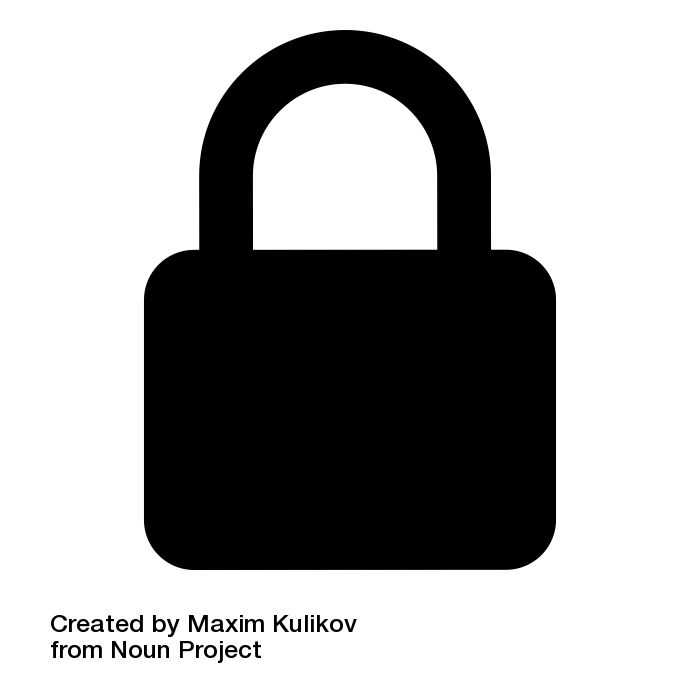 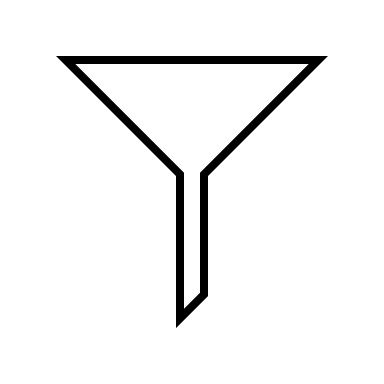 f
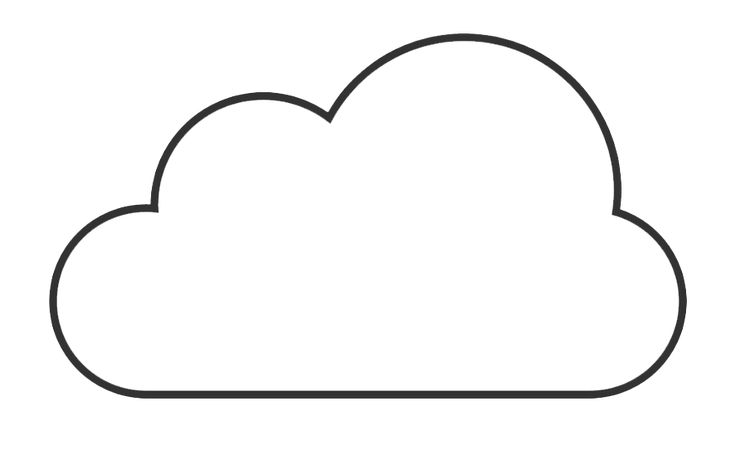 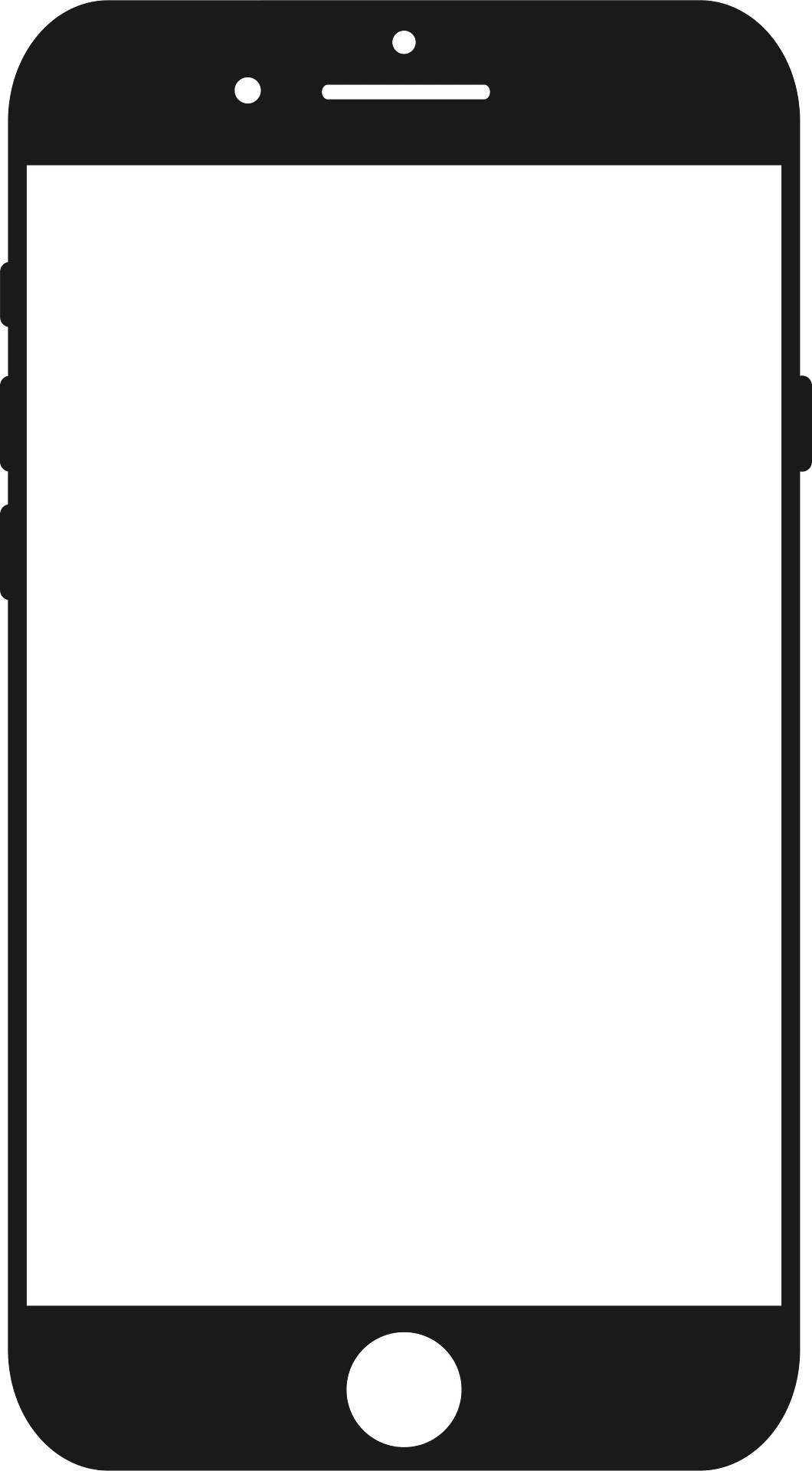 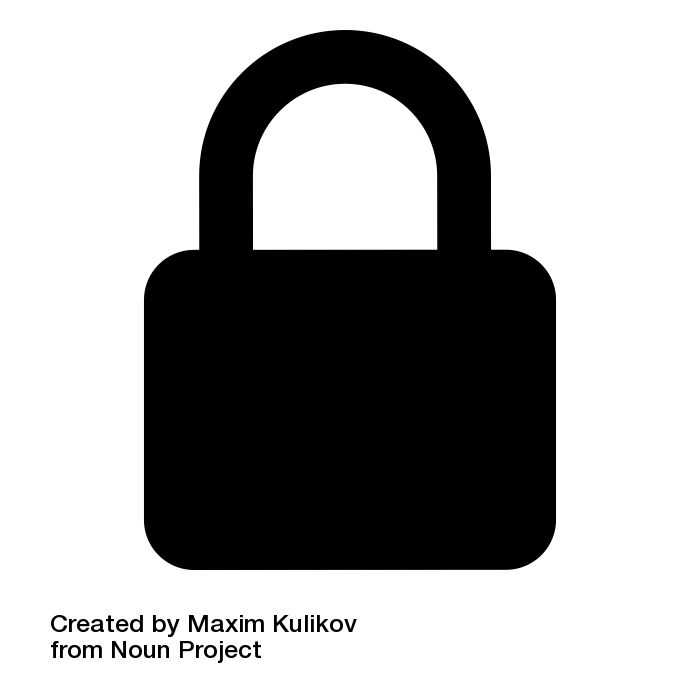 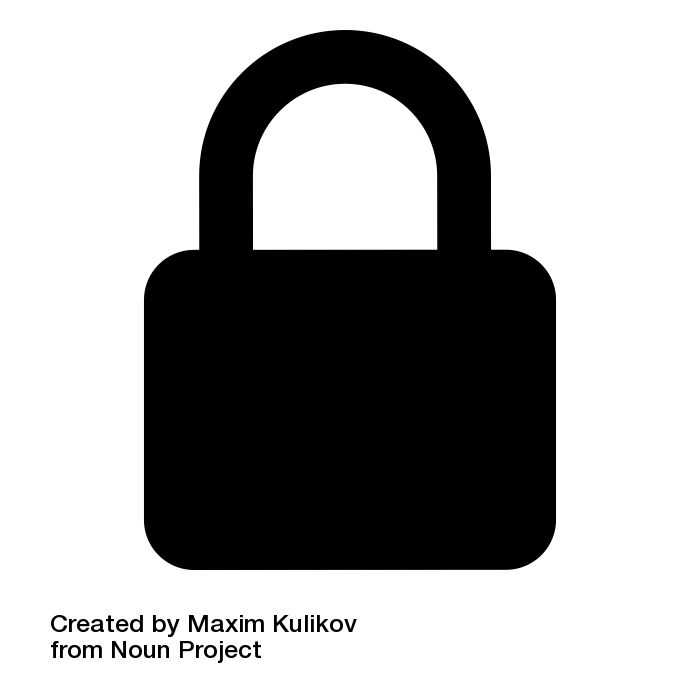 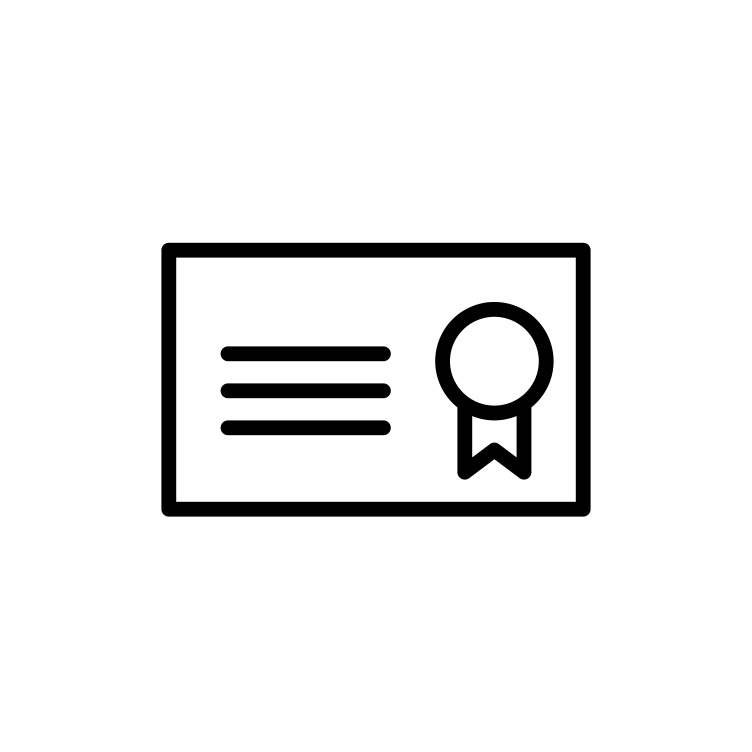 f(b)
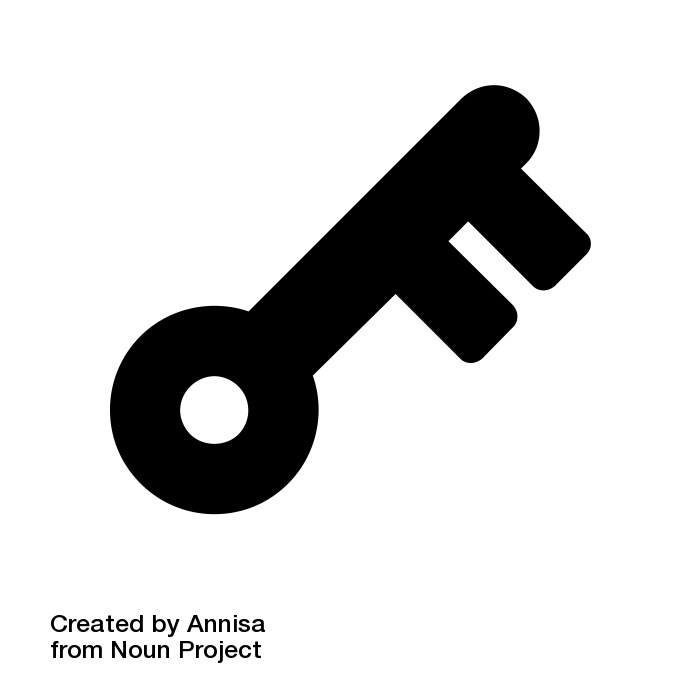 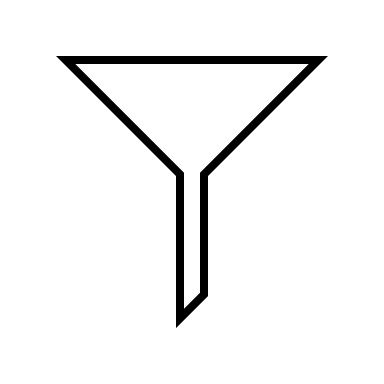 f
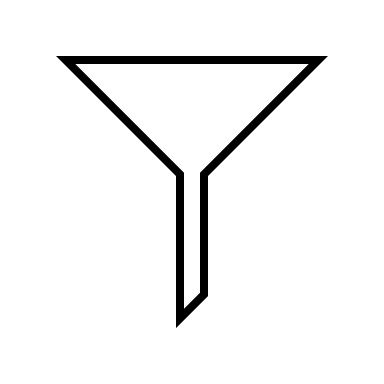 f
QPT
f(b)
“Please delete my data”
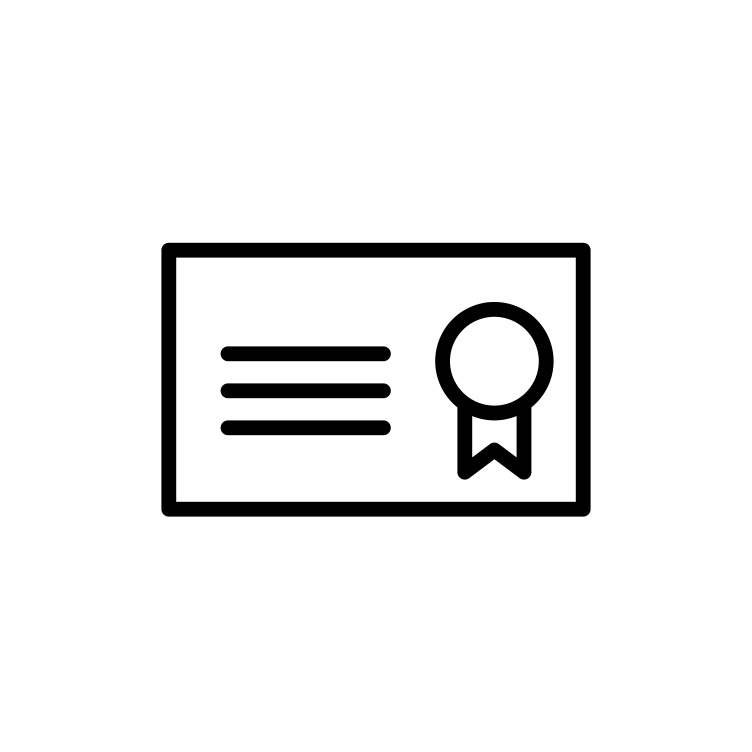 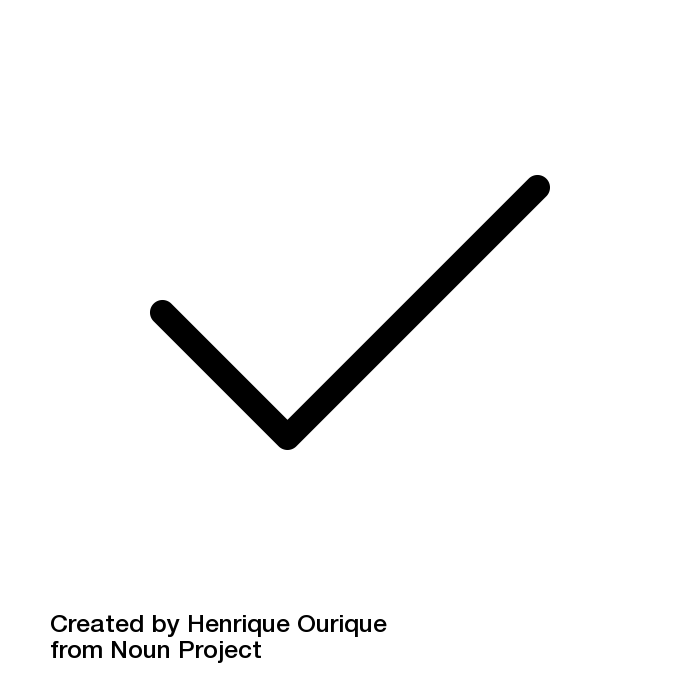 Construction uses post-quantum FHE and SNARGs for P
[Speaker Notes: Prior work: Quantum Proofs of Deletion for Learning with Errors: Only prove semi-honest security.
Assuming post-quantum iO, we get a 2-message protocol.]
Motivation for Obfuscation with Certified Deletion: Subscription Software
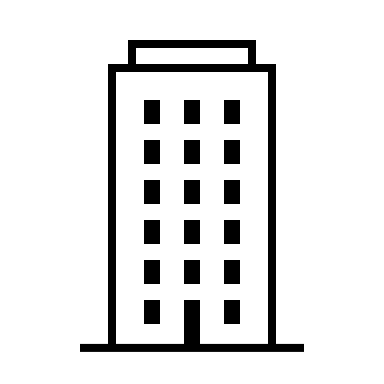 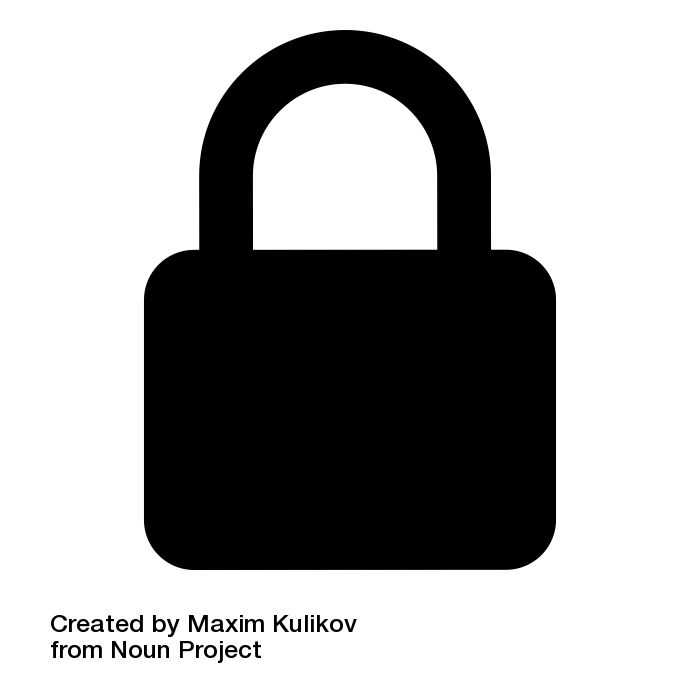 Subscription Software, Inc.
User
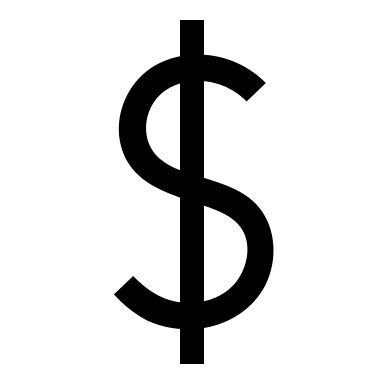 January
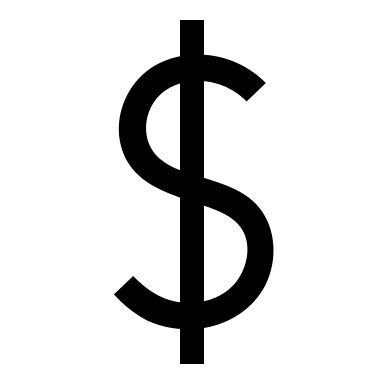 February
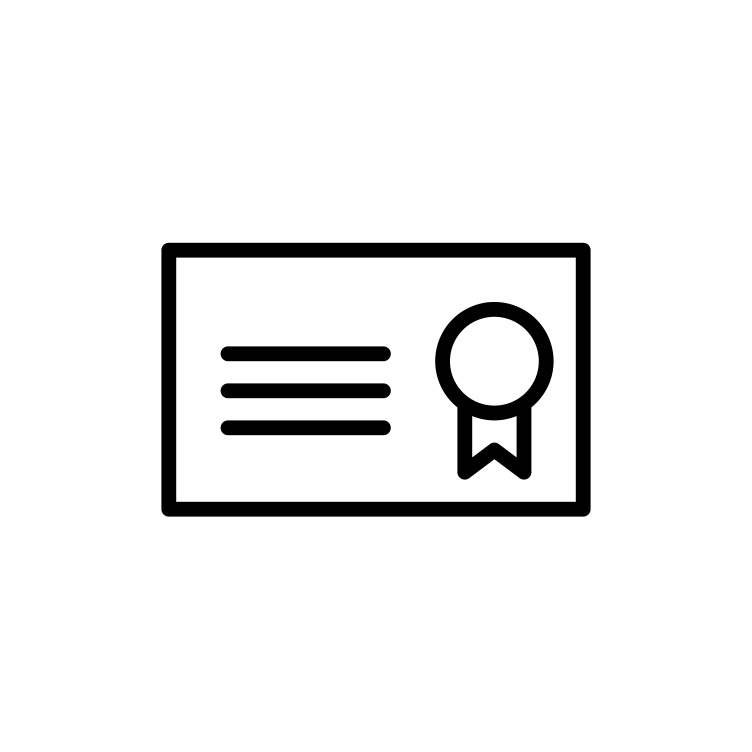 March
[Speaker Notes: This setting was previously studied under the name “secure software leasing”. However, that work has significant downsides, including not giving any guarantees for user who follows their own evaluation procedure.]
Differing Inputs Obfuscation (diO)
Given 𝚷0 and 𝚷1, it is hard to find a y* such that 𝚷0(y*) ≠ 𝚷1(y*)
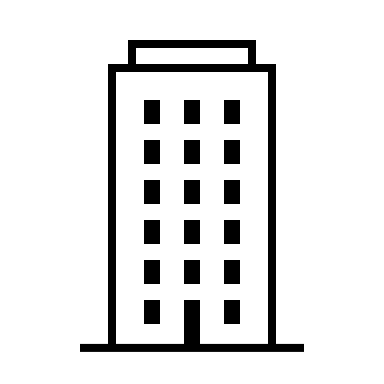 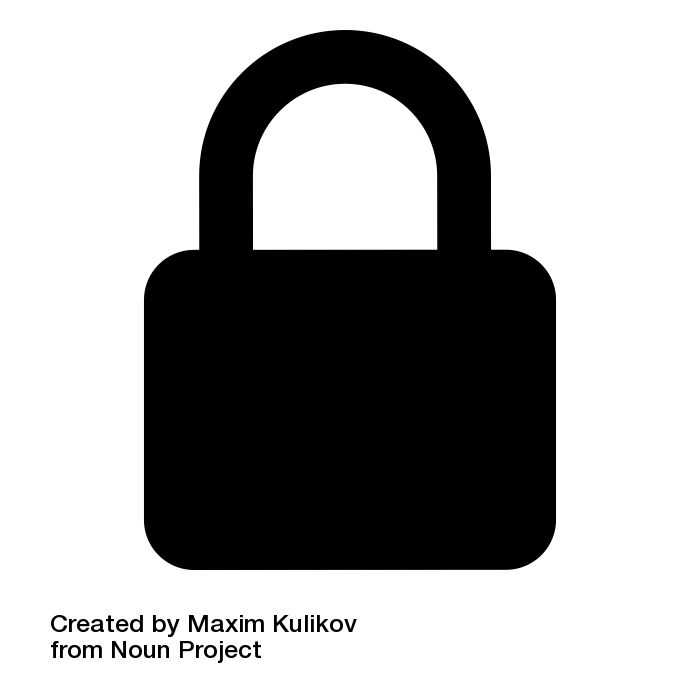 𝚷b
Subscription Software, Inc.
Adversary
Is it b’?
diO with Certified Deletion
Given 𝚷0 and 𝚷1, it is hard to find a y* such that 𝚷0(y*) ≠ 𝚷1(y*)
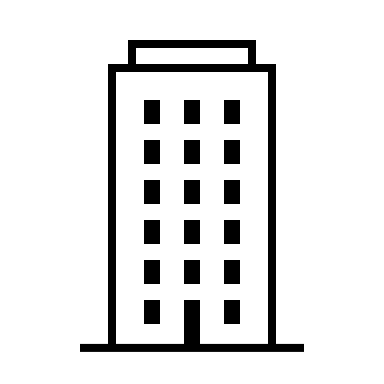 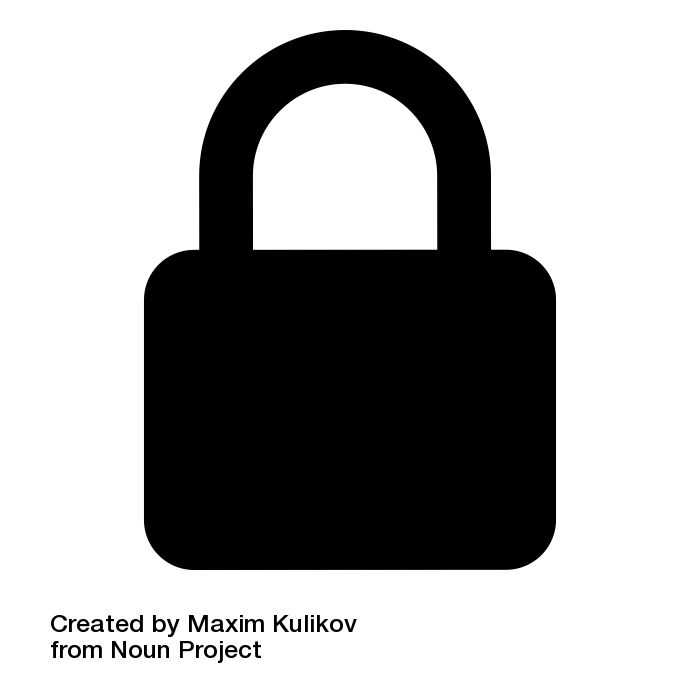 𝚷b
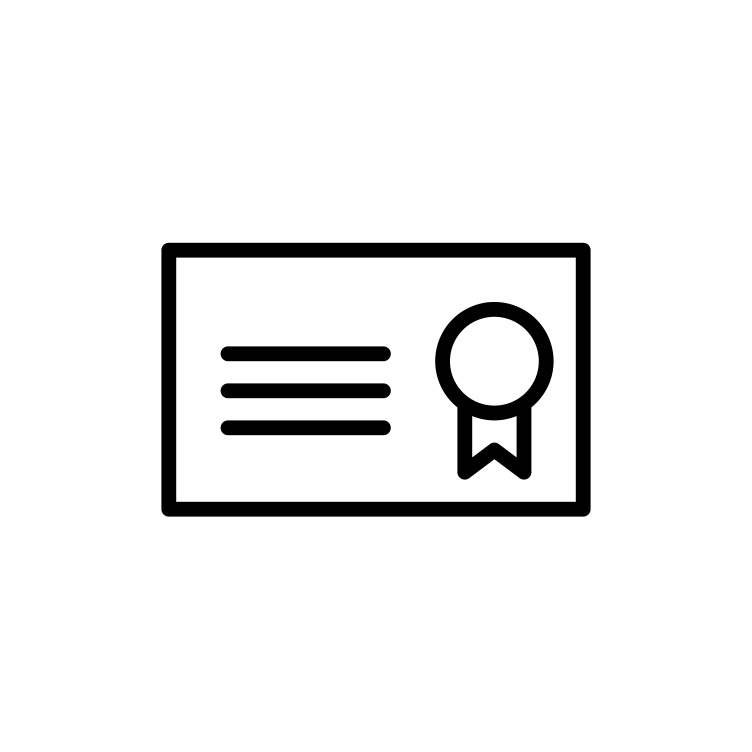 Subscription Software, Inc.
Adversary
“They differ at y*”
Is it b’?
Other Applications
Strong Secure Software Leasing
Cryptosystems with Revocable Keys
If an adversary returns an authenticated copy of the program, they cannot continue to evaluate a local pirated copy.

Regular definition [AL21]: the pirated copy cannot be honestly evaluated.
Adversary gets a temporary decryption key.
After deleting it, new ciphertexts have semantic security.

Can be applied to PKE, Functional Encryption, more.
Other Applications
Publicly Verifiable Certified Deletion
Anyone can check the certificate of deletion

Follow-up work has reduced the assumptions from iO to OWFs [KNY23, BKMPW23]
Quantum Techniques
Two Bases
Computational Basis (C)
Hadamard Basis (H)
QFT
QFT
Destructive Measurements
Measuring in one basis destroys information about the other basis.
with prob. (1/2)
Measure in H Basis
with prob. (1/2)
with prob. (1/2)
Measure in H Basis
with prob. (1/2)
Certified Deletion from Prior Work
Encode data in the computational basis
Add checks in the Hadamard basis
Verification key vk tracks where and what the checks are
Certified Deletion from Prior Work
To delete, the server measures |𝜓⟩ in the Hadamard basis
H
Issue: Malleability
Adversary can guess a single data index and flip it
|𝜓⟩   = |0⟩ |+⟩ |1⟩ |+⟩ |1⟩ |1⟩ |-⟩ |+⟩

|𝜓’⟩  = |1⟩ |+⟩ |1⟩ |+⟩ |1⟩ |1⟩ |-⟩ |+⟩
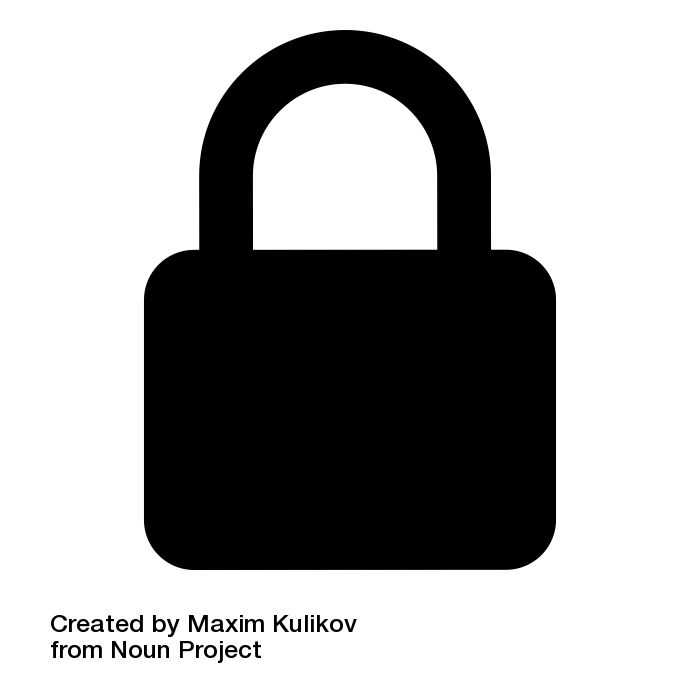 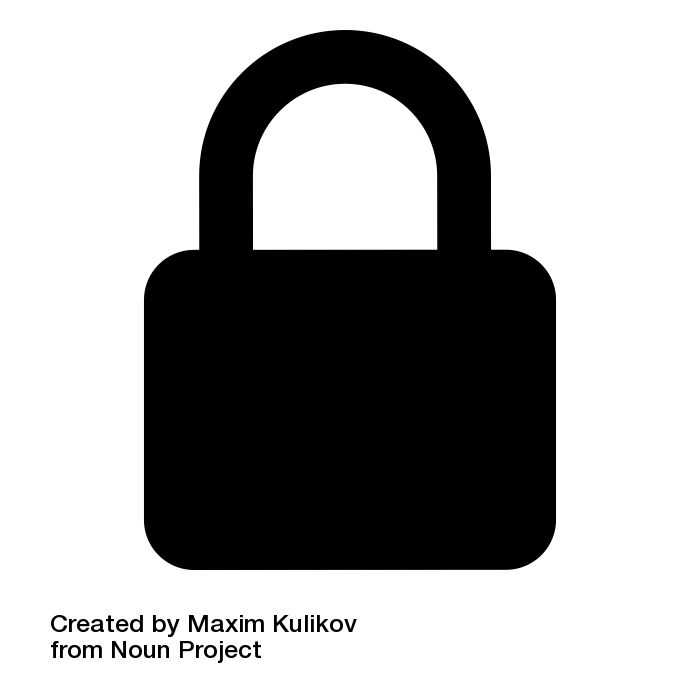 f(1111)
Now it can evaluate                      instead of
f(0111)
If the result is revealed, this leaks information
Need a method to verify that the ciphertext is original
Giving an oracle that checks the data positions is insecure [L10]
Second Attempt
co(S) is a group of unique coset representatives
[VZ21, CLLZ21]
Subspace Coset States [VZ21, CLLZ21]
Subspace Coset States
We can publish oracles to check membership in the subspace cosets
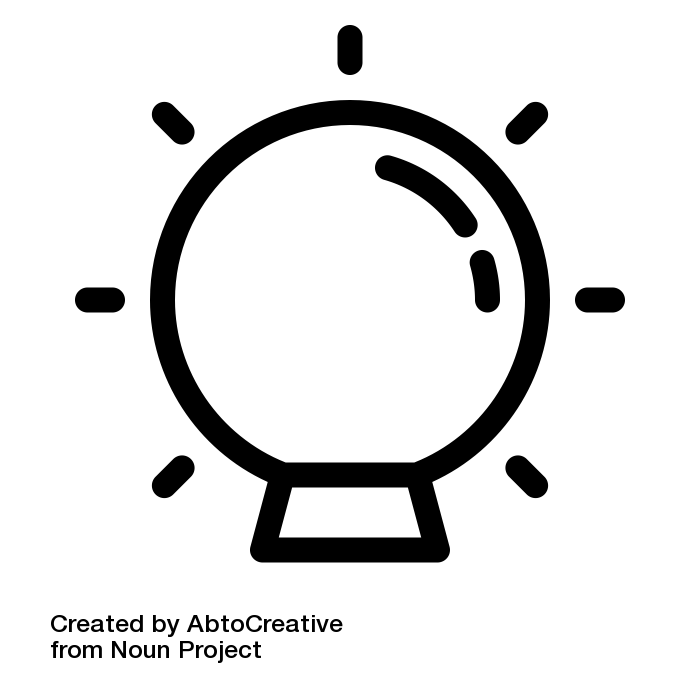 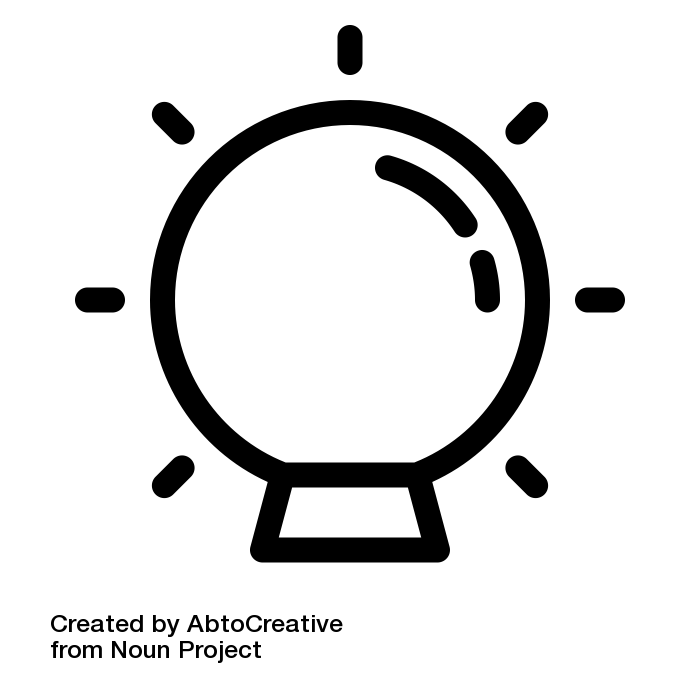 Secure because the oracles hide some information about the subspace
Subspace Hiding
Certified Deletion with Coset States  (Simplified)
|Sv,w⟩
Random super-coset T+u ⊃ S+v
Subspace-hiding(S) 
Enc(b ⊕Parity(v))
cert
𝜌b
Adversary
Security: If cert ∊ S⊥+w, then 𝜌0 and 𝜌1 are statistically close
How to Use It for Obfuscation with Certified Deletion (Simplified)
Thank you for listening!
For more details, see our paper on eprint or ask us.